89817789235, lje5@yandex.ru
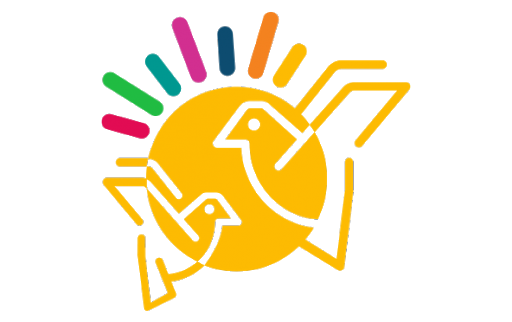 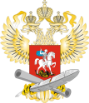 МИНИСТЕРСТВО ПРОСВЕЩЕНИЯ 
РОССИЙСКОЙ ФЕДЕРАЦИИ
VI ВСЕРОССИЙСКИЙ СЪЕЗД РАБОТНИКОВ ДОШКОЛЬНОГО ОБРАЗОВАНИЯ
Всероссийский проект социальной направленности «Культурный код России» -  инструмент преемственности семейного и общественного воспитания.

к.п.н., начальник отдела по инновационной деятельности и социальному партнерству ООО «ЦНОИ», заместитель председателя Невской Образовательной Ассамблеи г. Санкт-Петербурга Кудрявцева Елена Александровна
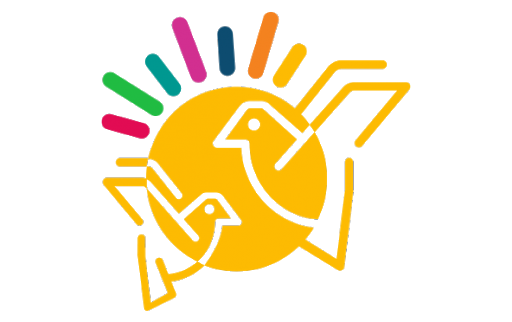 За тысячелетнюю историю человечества сложились две ветви воспитания подрастающего поколения: семейное и общественное.
ТОЛЬКО В ПРЕЕМСТВЕННОСТИ ЭТИХ ДВУХ СОЦИАЛЬНЫХ ИНСТИТУТОВ УСПЕШНОСТЬ РЕБЕНКА!!!
Современная семья нуждается в Помощи, Поддержке, в Образовании! Кто способен ее оказать? Каким способами это делать?
В постоянно меняющемся современном мире актуальна необходимость непрерывного образования всех субъектов образовательного пространства. 
В связи с этим мы разрабатываем новые формы образования родителей и вовлечения их в сотрудничество и взаимодействие в триаде педагог + родитель ребенок.
online коллаборация
дошкольных образовательных организаций городов России по календарю событийности воспитывающих взрослых и детей в рамках Федерального проекта: «Научно-методическое сопровождения деятельности педагогов дошкольного образования при разработке и апробации образовательно-просветительской программы для родителей дошкольников» федерального государственного бюджетного научного учреждения «Институт изучения детства, семьи и воспитания Российской академии образования» Научные руководители: к.п.н., профессор Волосовец Т,В. к.п.н., Додокина Н.В. к. п. н., Кудрявцева Е.А.
Цель: объединить усилия педагогической общественности городов России и предоставить родителям возможность для достижения более высоких результатов в воспитания и обучения детей с использованием интерактивных технологий дистанционного образования
Для организации эффективного онлайн-взаимодействия, мы создали свой профиль в приложении Instagram:  https://www.instagram.com/talant_675/?hl=ru
.
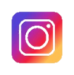 Инстаграм дает возможность использовать современные информационные ресурсы всем участникам образовательного процесса, даже оставаясь дома.
Позволит педагогам, родителям и детям вместе работать над коллективными проектами, делиться своими идеями, обмениваться опытом, и таким образом, создать общий ресурс - «Педагогическую копилку для воспитывающих взрослых»
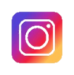 Бережное отношение к Родине, забота о ней, верность искренней дружбе и неприятие какого-либо давления извне – это несущие конструкции российской государственности, наш генетический и культурный код».
В.В.Путин
Культурный код в душе каждого из нас с самого рождения.  
Все мы отличаемся радушием, силой ума, верой в лучшее… талантами, подаренными нам предками. 
Пришло время вспомнить и определить общие ценности:
 народ, семья, родной язык, традиции, культура, природа родного края… 
С помощью определения себя как части большой культуры и открытия уникальных способностей каждого участника, по нашим предположениям, возможно начинать образование родителей как первых и самых главных педагогов своих детей.
ВСЕРОССИЙСКИЙ ПРОЕКТ  СОЦИАЛЬНОЙ НАПРАВЛЕННОСТИ  «КУЛЬТУРНЫЙ КОД РОССИИ» ДЛЯ ПЕДАГОГОВ, ДЕТЕЙ И РОДИТЕЛЕЙ 
Общий срок реализации проекта: долгосрочный, с 2020 года.
Кураторы проекта: Советник министра Просвещения к.п.н., доцент Волосовец Т.В., к.п.н. Кудрявцева Е.А. 
Руководители проекта: 
Матвеева Наталья Германовна заведующий ГБДОУ детский сад 93 (Петроградского района Санкт-Петербурга), 
Ланских Ирина Викторовна, заведующий МАДОУ – детский сад №586 «Остров детства» (г. Екатеринбург)
Задачи проекта: 
1.Создать единое культурное образовательное пространство родителей, детей и педагогов ДОО страны.
2.Установить взаимодействие между образовательными организациями Российской Федерации направленное на просвещение и образование родителей и детей дошкольного возраста, создав банк видиоресурсов, которые будут работать на просвещение и образование родителей и детей дошкольного возраста.
Выражаем благодарность руководителям ДОО проекта и приглашаем к сотрудничеству все ДОО регионов нашей  большой страны!
Ляшук Светлана Николаевна 
 (г.Клин)
Матвеева Наталья Германовна
 (г.Санкт-Петербург)
Гордеева Ольга Вячеславовна 
(г.Санкт-Петербург)
Гермогенова Елена Валерьевна
(г.Санкт-Петербург)
Ланских Ирина Викторовна
(г. Екатеринбург)
Бухгамер Надежда Федоровна
(г. Екатеринбург)
Павлова Ольга Владимировна 
(г. Екатеринбург)
Волкова Людмила Анатольевна
(г. Екатеринбург)
Кузьминова Надежда Владимировна
(г.Самара)
Исакова Наталья Анатольевна 
(г.Волгоград)
Мурченко Наталья  Александровна 
(г.Волгоград)
Садыхова Эсмира Аршадовна Кызы
 (г.Камышин)
Кучугурина Марина Владимировна 
(г.Михайловка)
Давыдова Елена Федоровна
(г.Новоаннинский район Волгоградской области)
Котельникова Галина Александровна 
(г.Фролово)
Кислова Жанна Викторовна 
(г.Фролово)
БЛАГОДАРЮ ЗА ВНИМАНИЕ!
к.п.н., начальник отдела по инновационной деятельности и социальному партнерству ООО «ЦНОИ», заместитель председателя Невской Образовательной Ассамблеи 
г. Санкт-Петербурга Кудрявцева Елена Александровна
Ждем единомышленников!

Контакты:  89817789235, lje5@yandex.ru